座號表製作
座號表（完成）
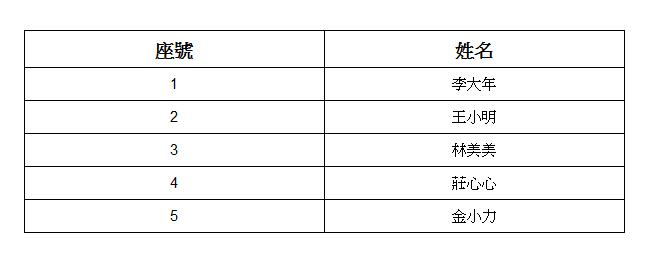 2
插入表格
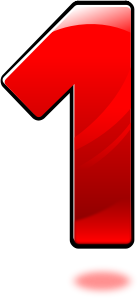 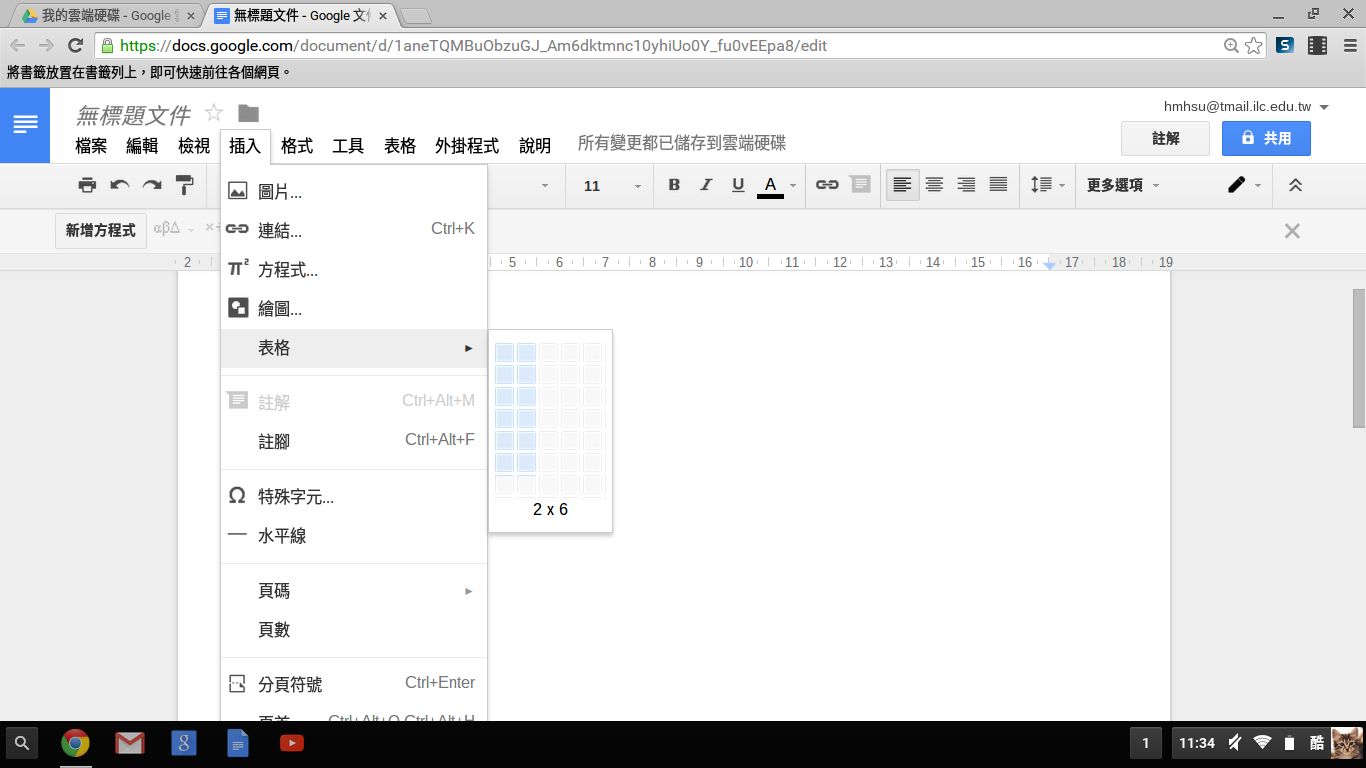 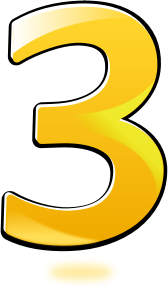 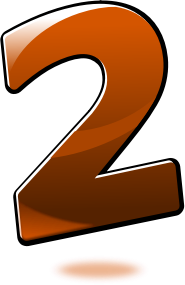 插入2X6表格
3
在第一欄最上方輸入「座號」
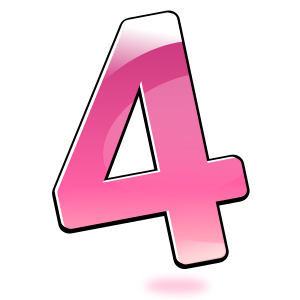 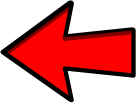 4
依序於儲存格輸入座號1、2、3…
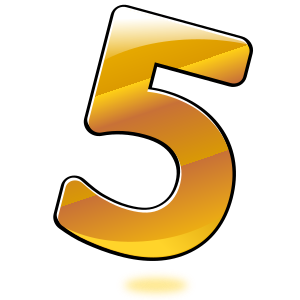 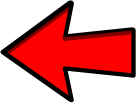 5
在第二欄最上方輸入「姓名」
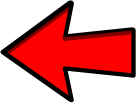 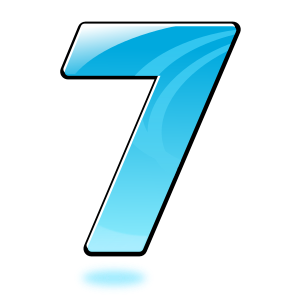 6
完成文字輸入
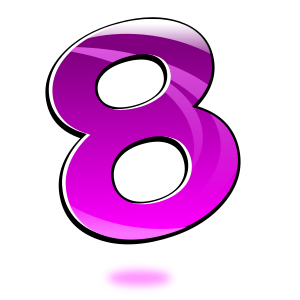 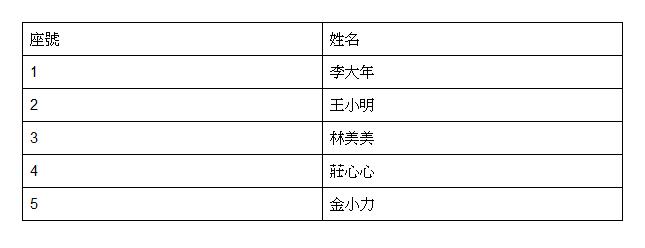 7
調整字體大小、效果與對齊方式
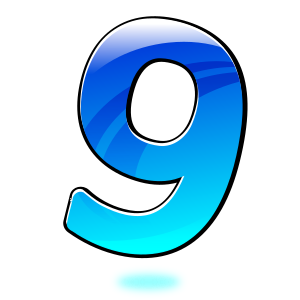 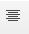 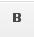 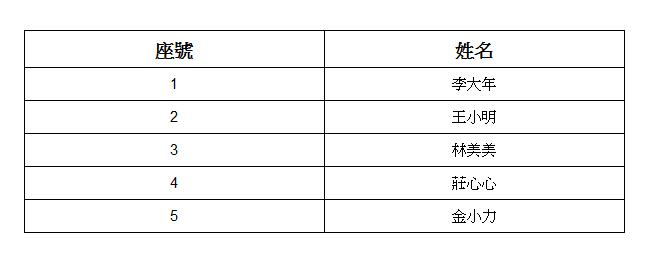 8